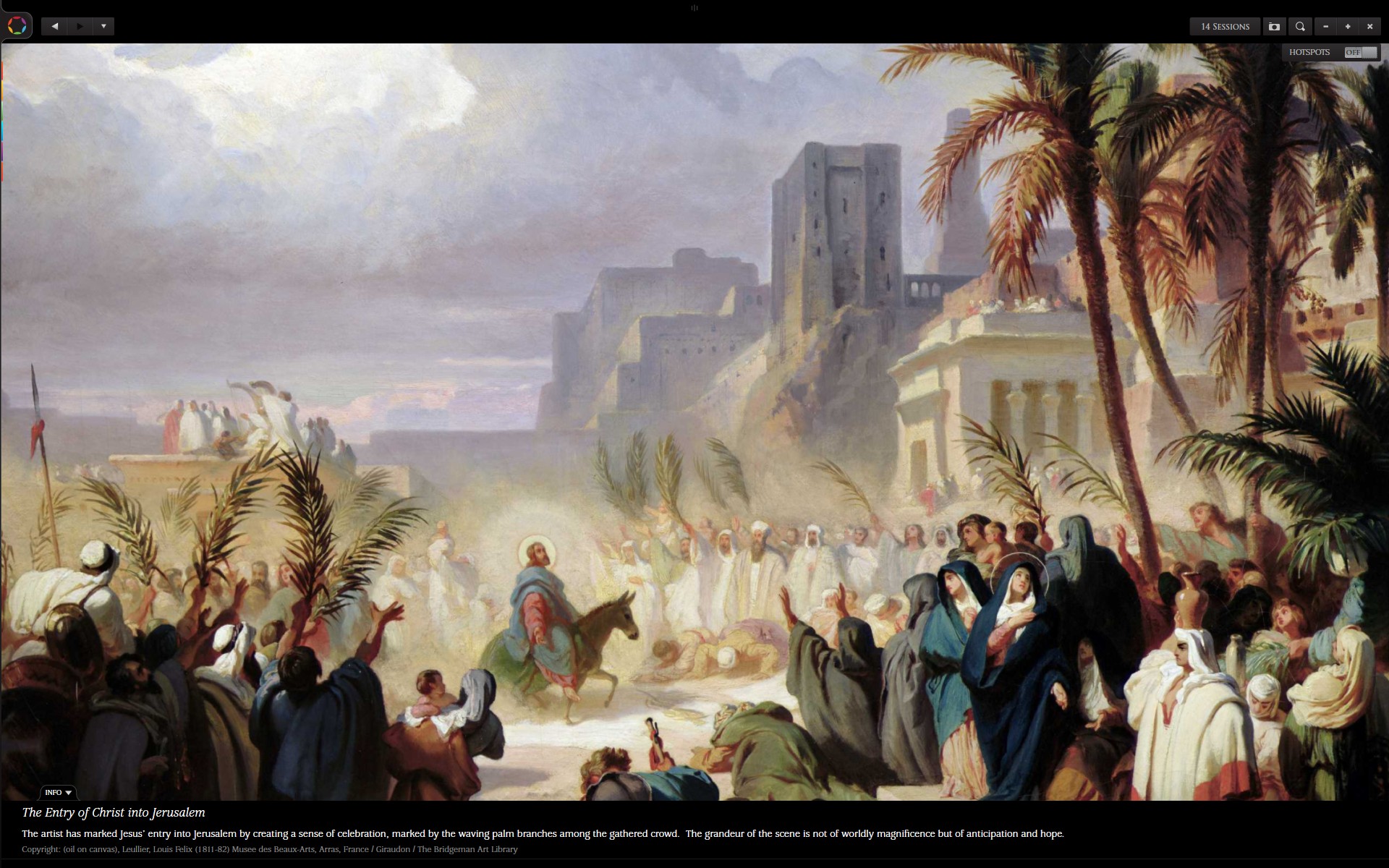 Hosanna!
Old English minister
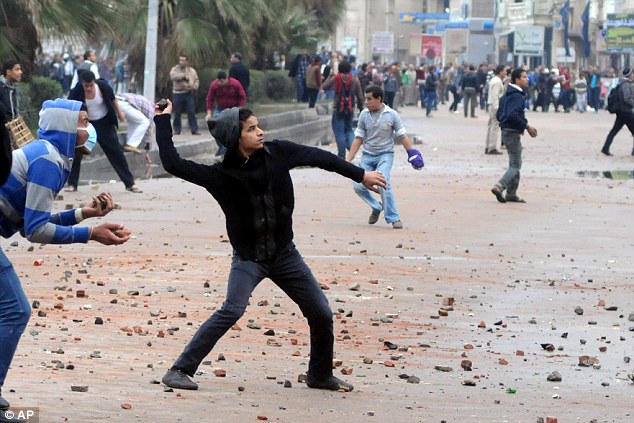 We have just enough religion to hate each other,
But not yet enough to love one another….
Luke 18:1
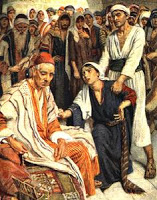 Parable #1The importuning Widow
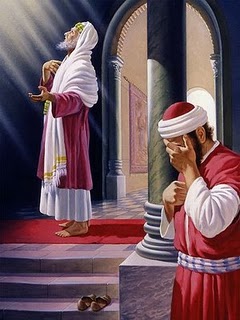 Luke 18:9
Parable #2The Pharisee and the publican
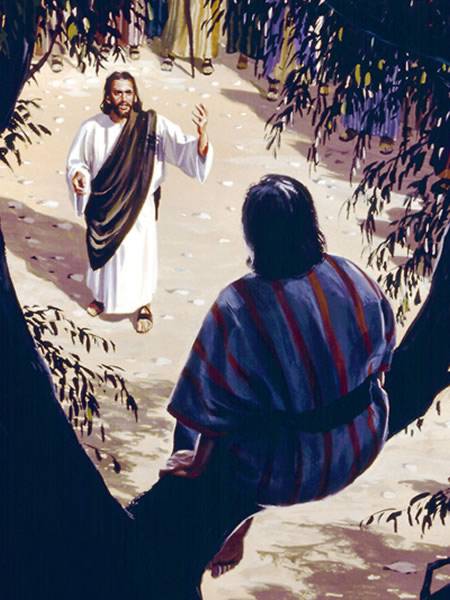 Luke 19:1
Zacchaeus
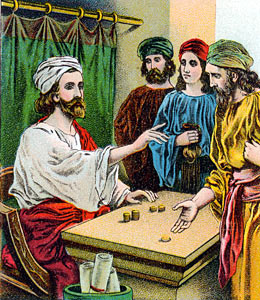 Luke 19:11
The Nobleman
Luke 19:28
Matthew 21:1
Zechariah 9:9
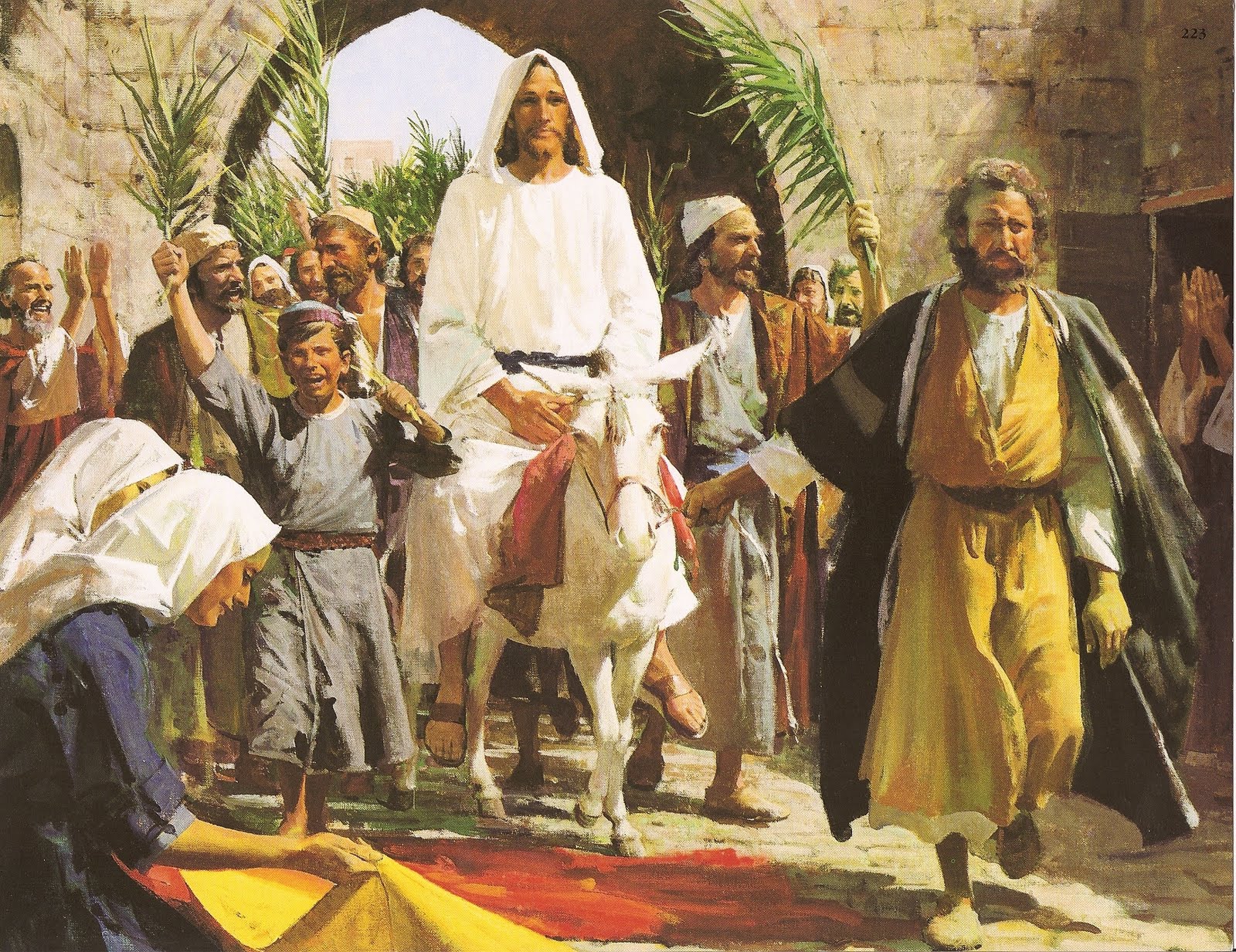 The triumphal entry